Respiratory practical block
Lung
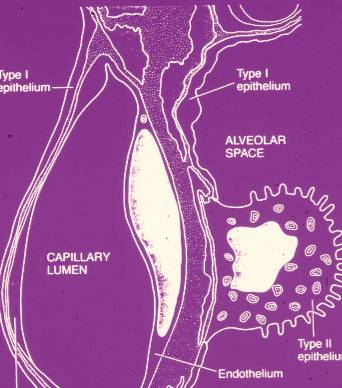 Type I pneumocyte
Type I pneumocyte
Alveolar space
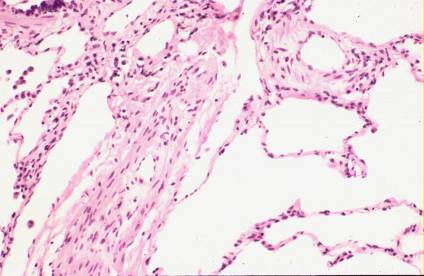 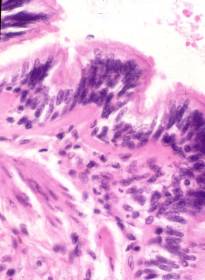 Capillary lumen
Type II
pneumocyte
Endothelium
The respiratory acinus
Cartilage is present to level of proximal bronchioles
Beyond terminal bronchiole gas exchange occurs
The distal airspaces are kept open by elastic tension in alveolar walls
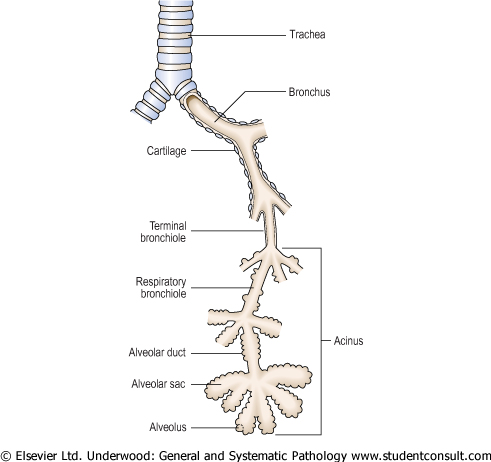 T
R
Ad
R
As
A
Microscopic section of normal lung showing terminal bronchiole, respiratory bronchiole, alveolar duct, alveolar sac, and alveoli.
1-Lobar pneumonia
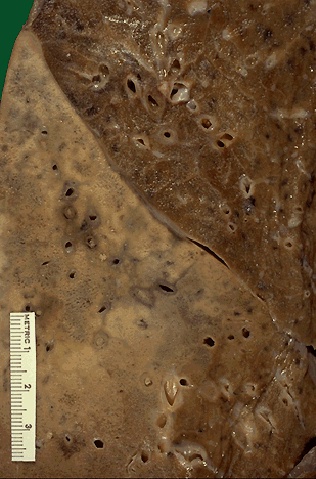 A closer view of the lobar pneumonia demonstrates the distinct difference between the upper lobe and the consolidated lower lobe.
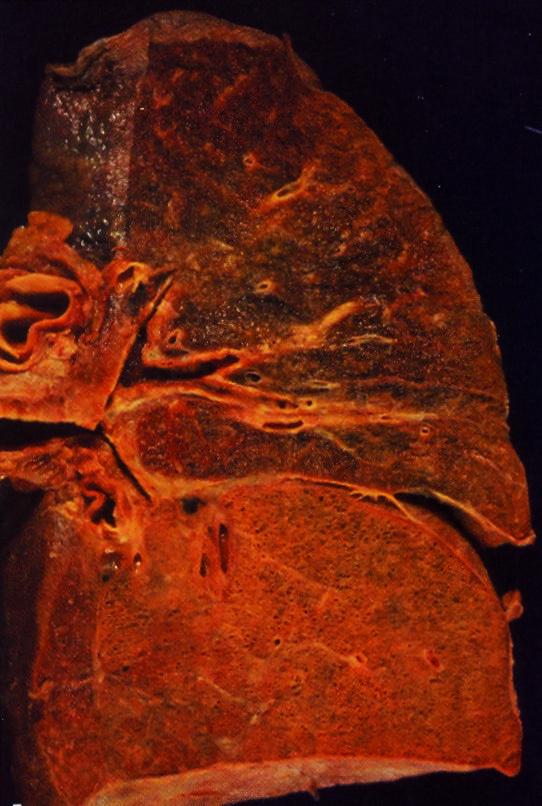 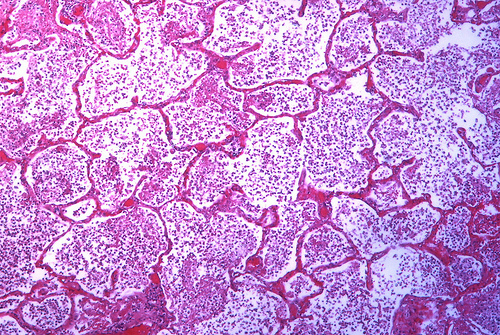 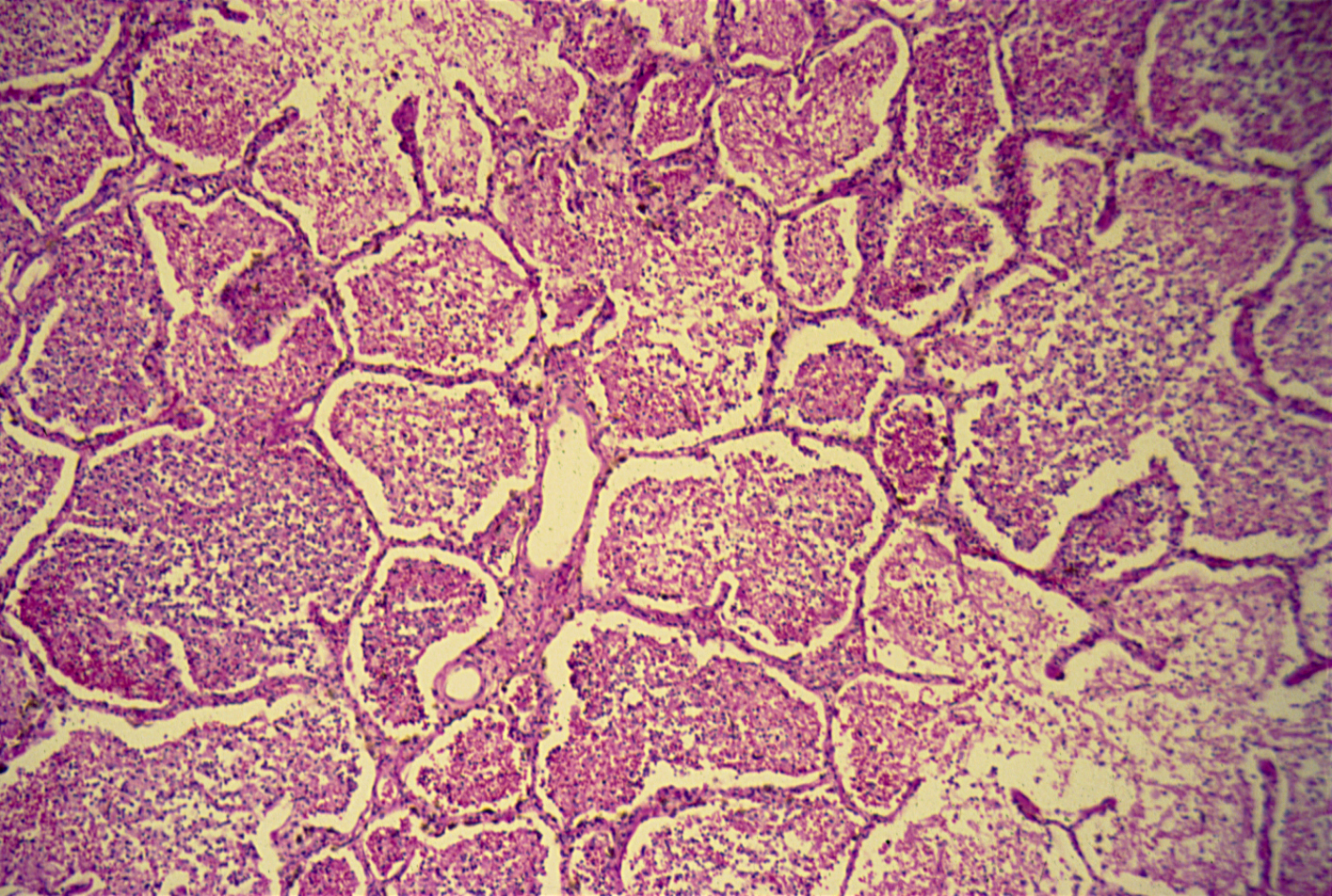 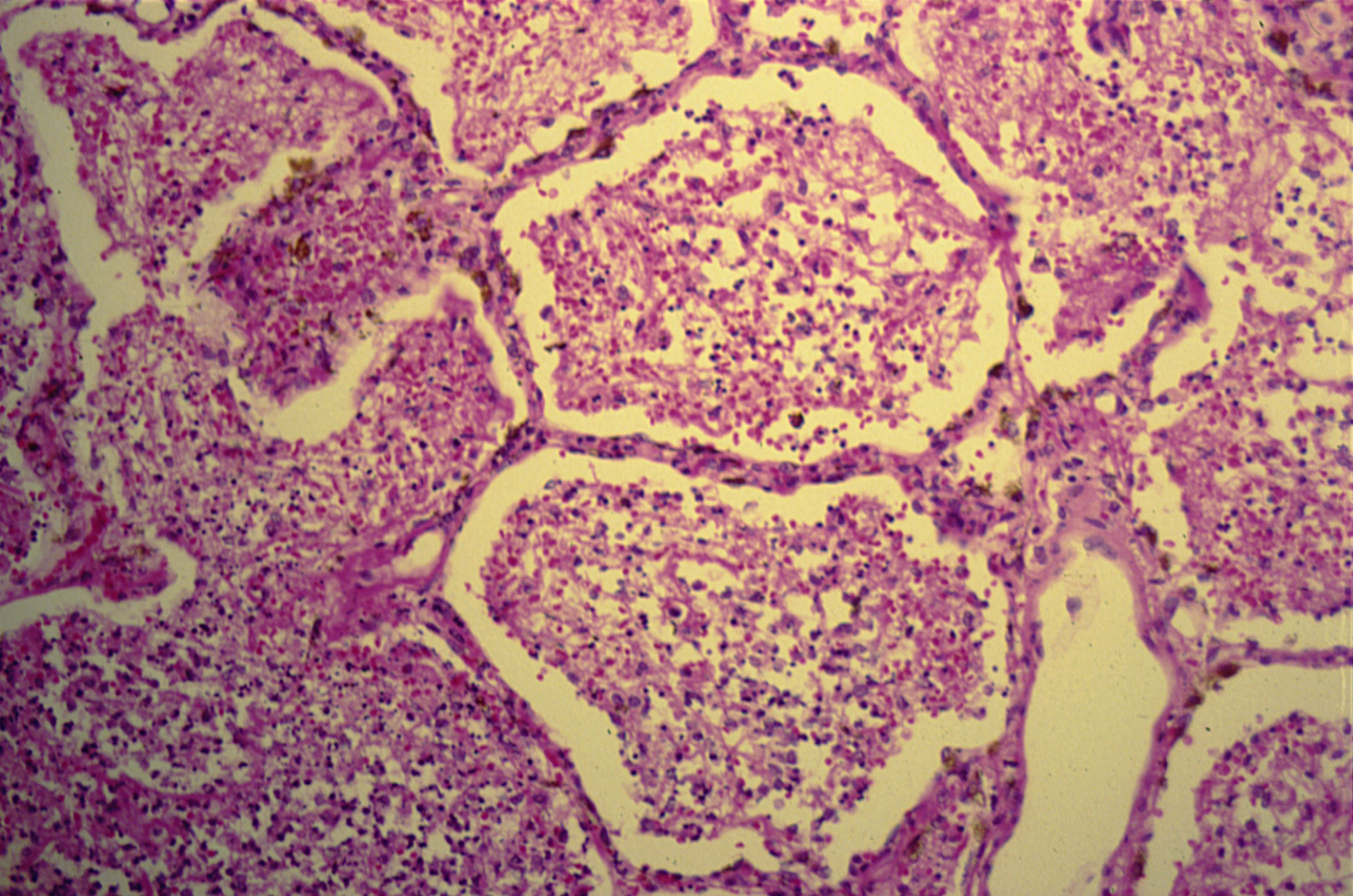 Lobar pneumonia:Section of the lung shows diffuse consolidation:
All the alveoli are filled with fibrinous exudate containing fibrin threads, polymorphs, macrophages and red cells.

Alveolar walls are congested.

Pleura is covered by fibrinous exudate.
2-Bronchopneumonia
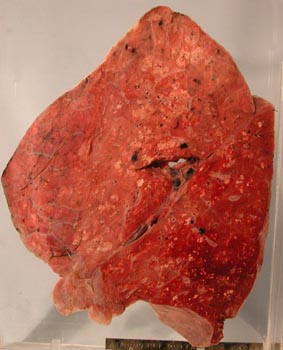 The cut surface shows consolidation with firm white 3 – 6 mm patches involving the entire left lung.The lower lobe appears to be congested.
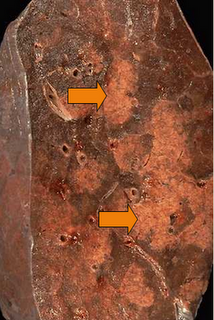 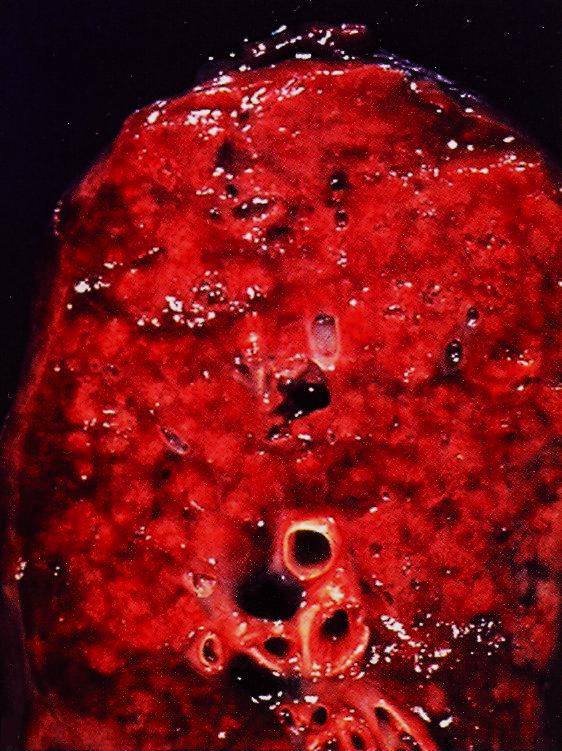 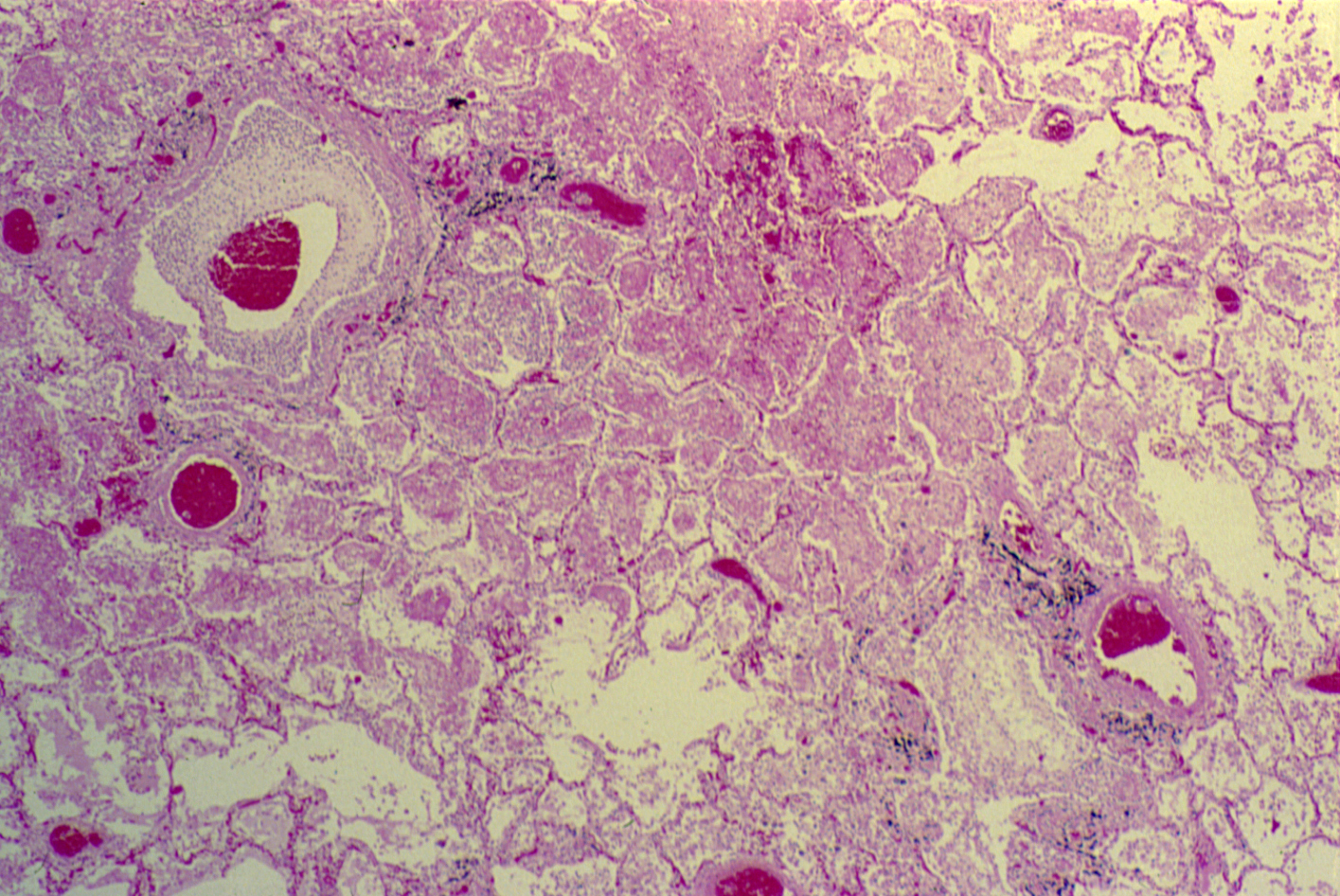 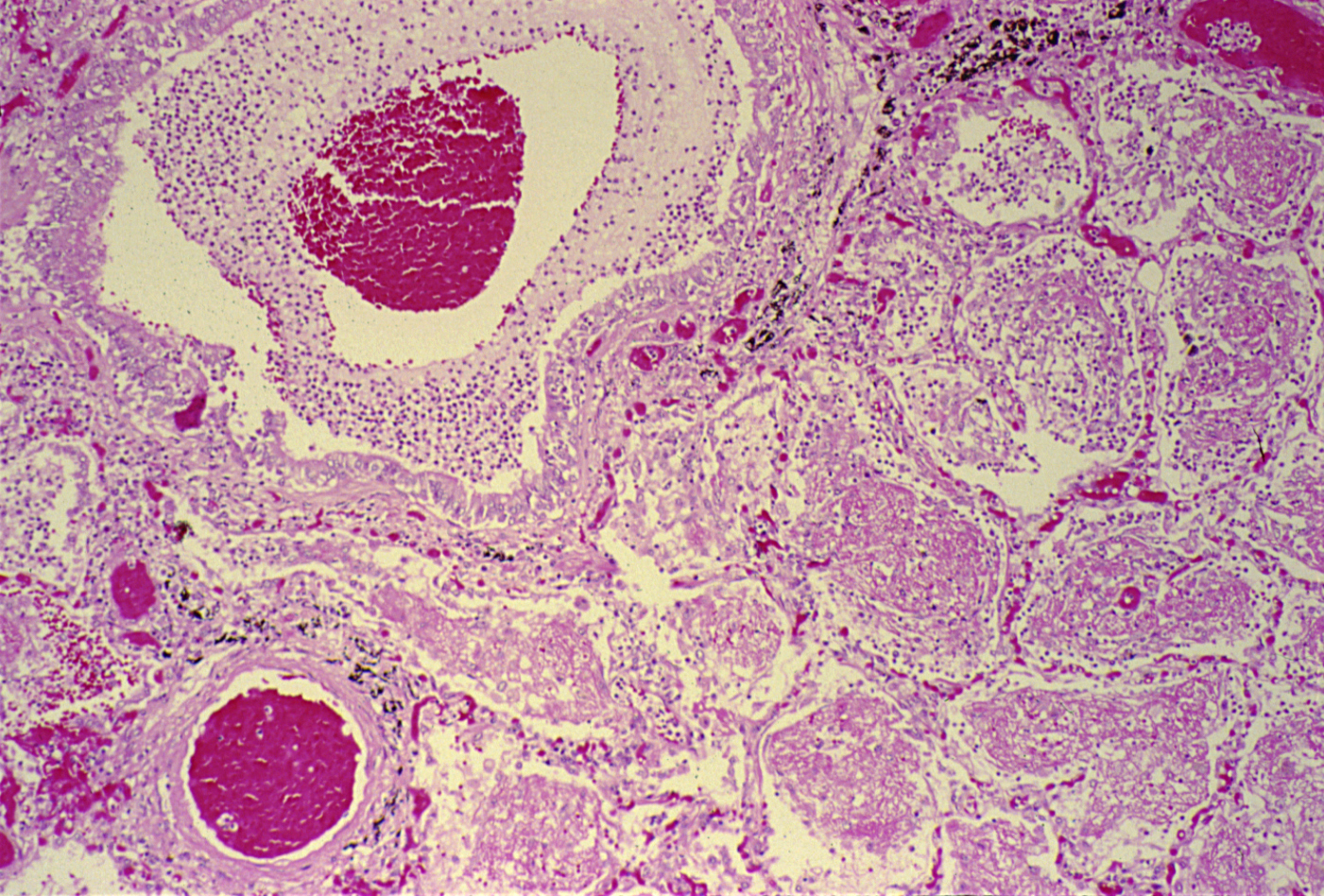 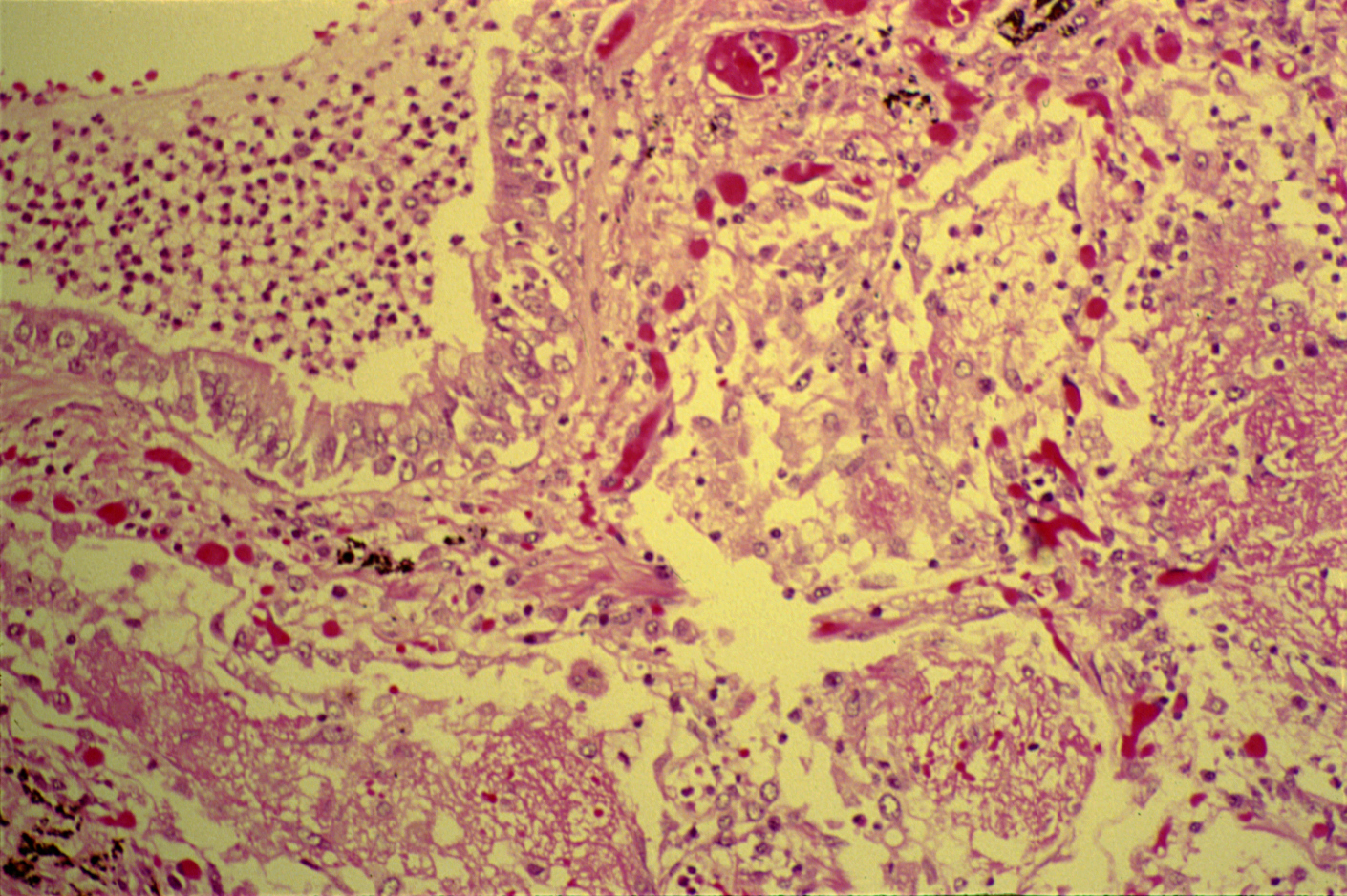 Bronchopneumonia:Section of the lung shows foci of inflammatory consolidation surrounding bronchioles:
Bronchioles are filled with an inflammatory purulent exudate and show ulceration of mucosa, focal inflammation and necrosis of walls.

Alveoli surrounding the bronchiole are filled with fibrin threads , polymorphs and few macrophages.

Surrounding lung parenchyma shows congestion and edema.
3- Tuberculosis of the lung
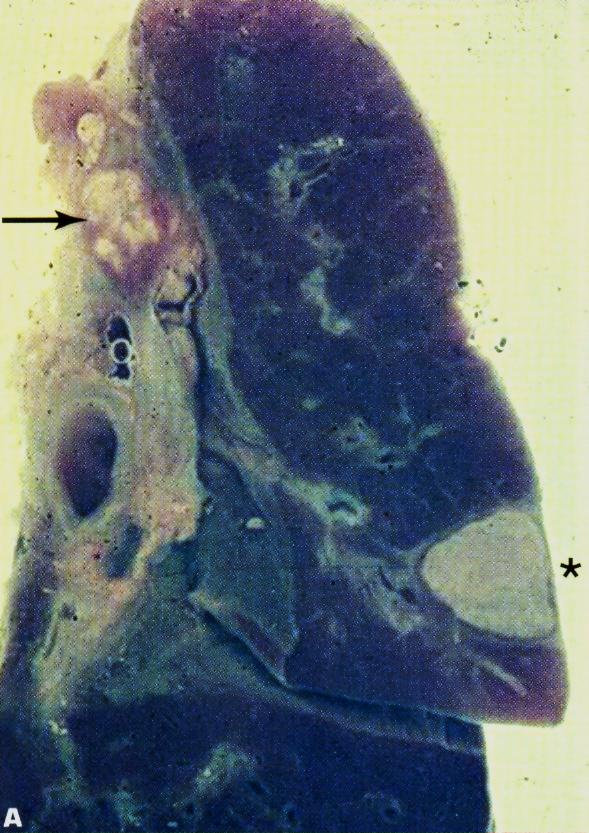 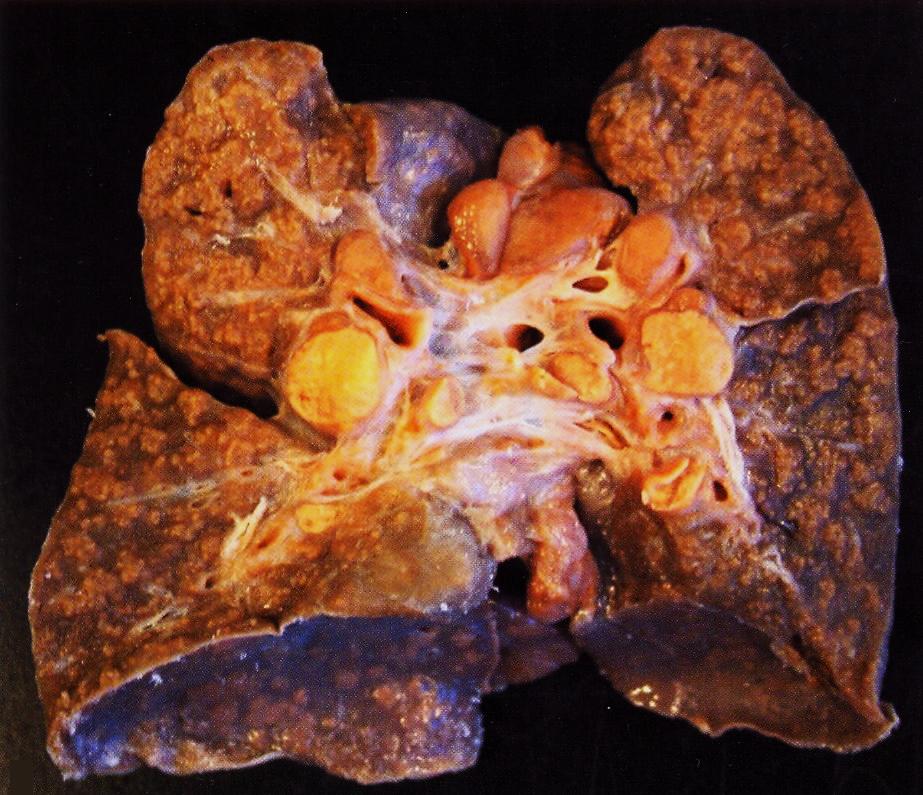 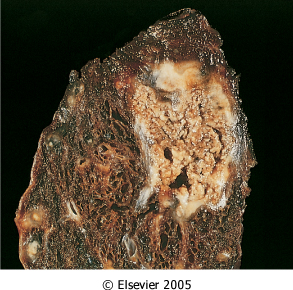 Organ: lung          Dx : Caseous necrosis (tuberculosis)
Tuberculous Granulomas
Epitheloid cells in Granuloma
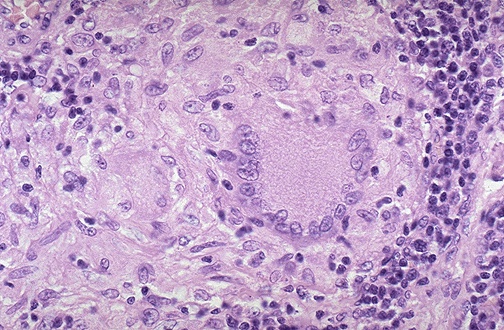 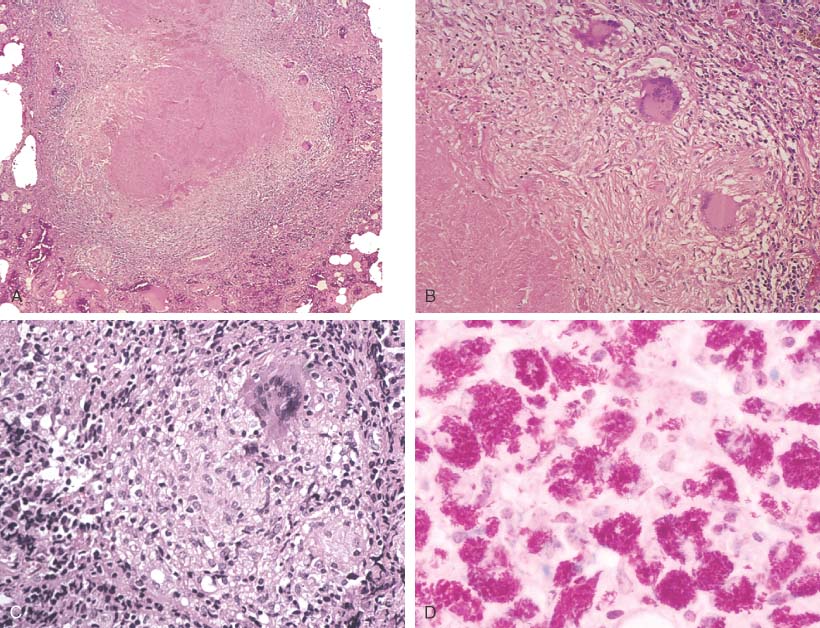 [Speaker Notes: Necrotizing (i.e., caseating) granulomas filled with acid fast bacilli. This is CLASSIC for TB.]
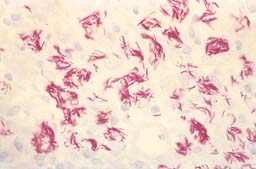 MORE ACID-FAST BACILLI, AFB/Ziehl-Neelsen stain
[Speaker Notes: The acid fast stain for acid fast bacteria is also called the Ziehl-Neelsen stain, or simply AFB stain]
Miliary tuberculosis of the lung :
Section of the lung shows :                                The alveolar septae contain many tubercles/granulomas which consist of epithelioid cells , few langhan’s giant cells and peripheral rim of lymphocytes with or without caseation
4-Emphysema
Normal lung
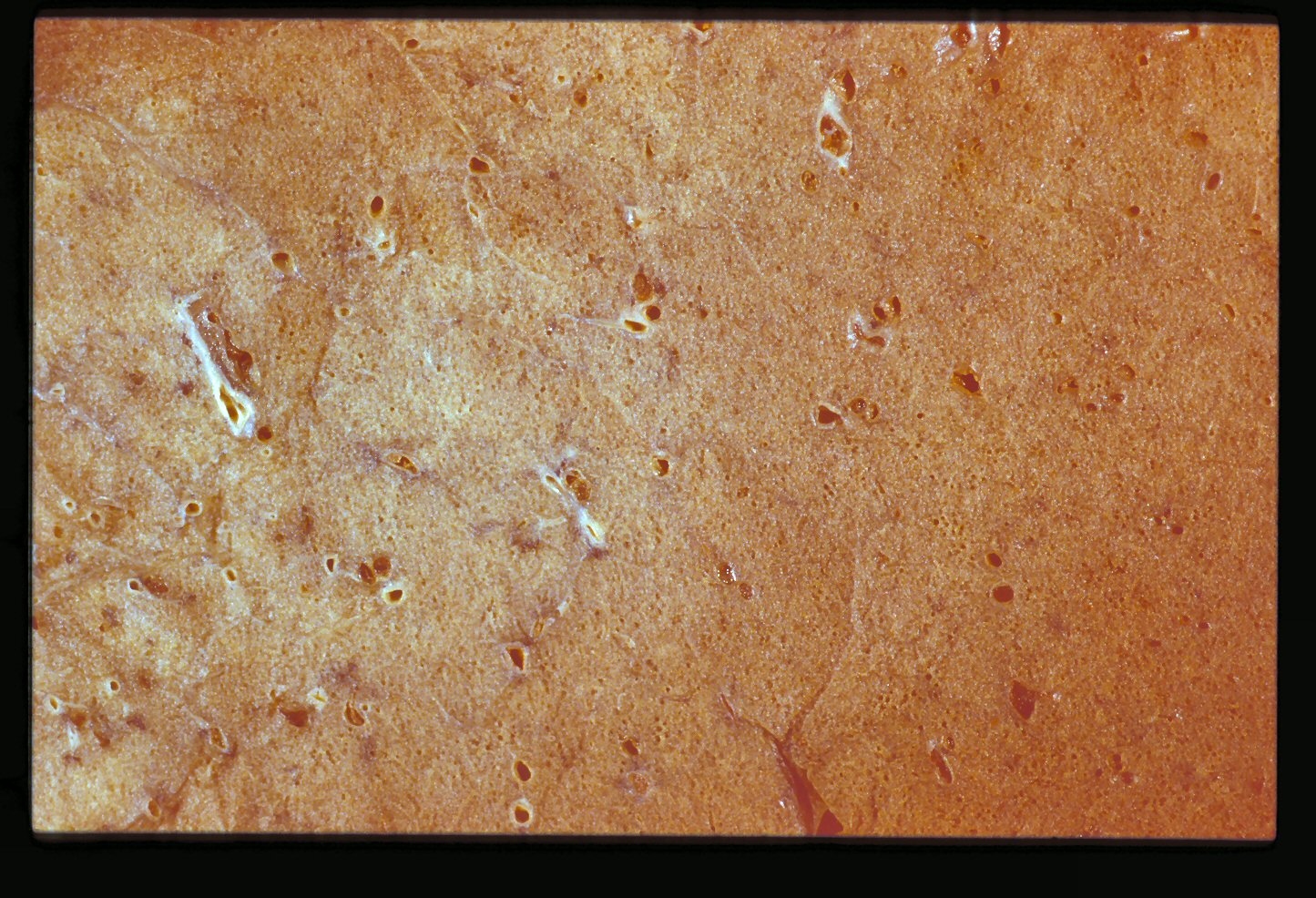 Emphysema
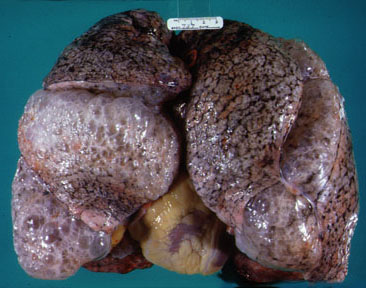 Panacinar emphysema
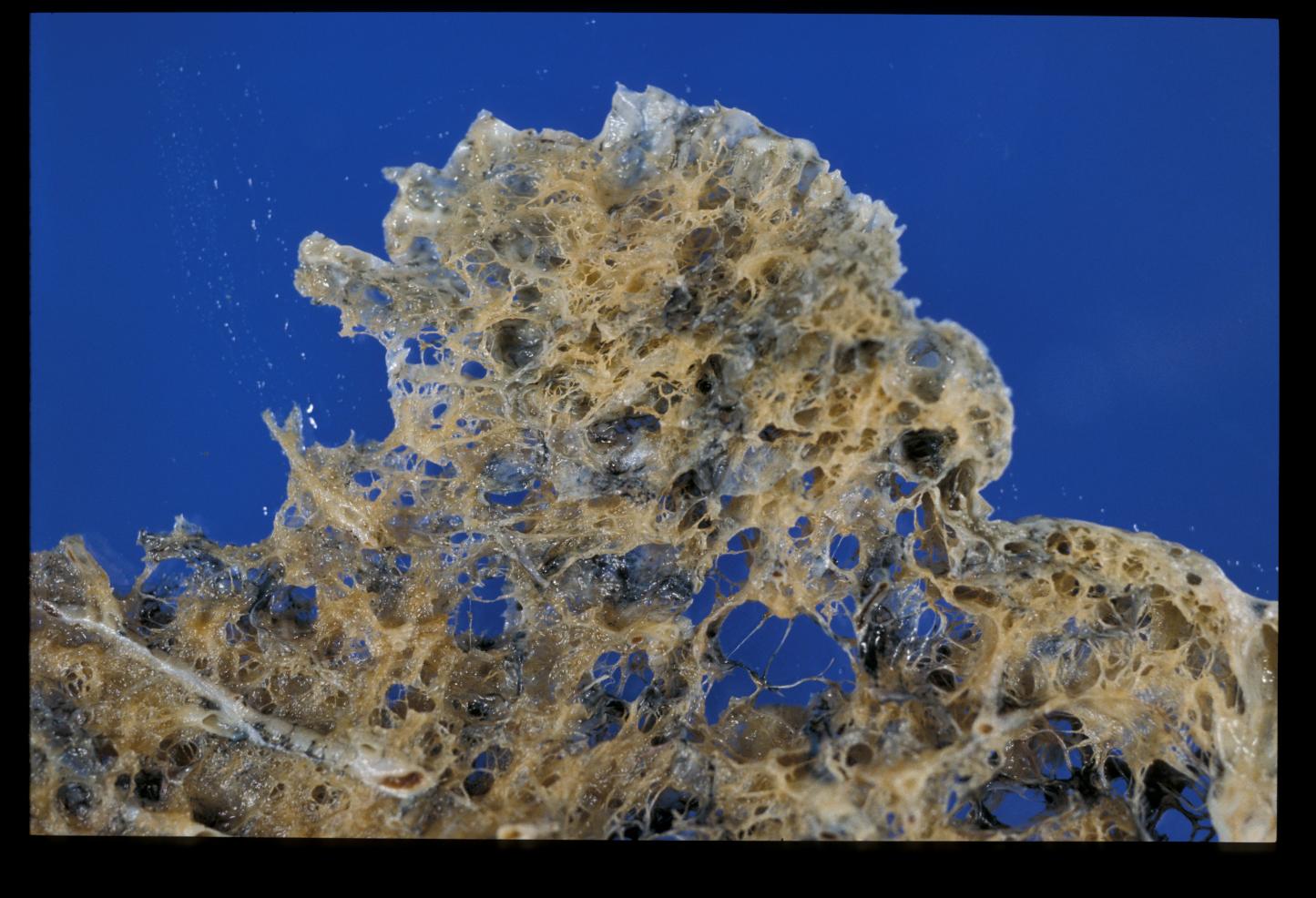 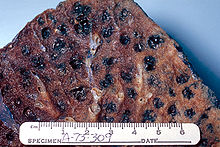 Pathology of lung showing centrilobular emphysema characteristic of smoking. Closeup of fixed, cut surface shows multiple cavities lined by heavy black carbon deposits.
EMPHYSEMA (LUNG)
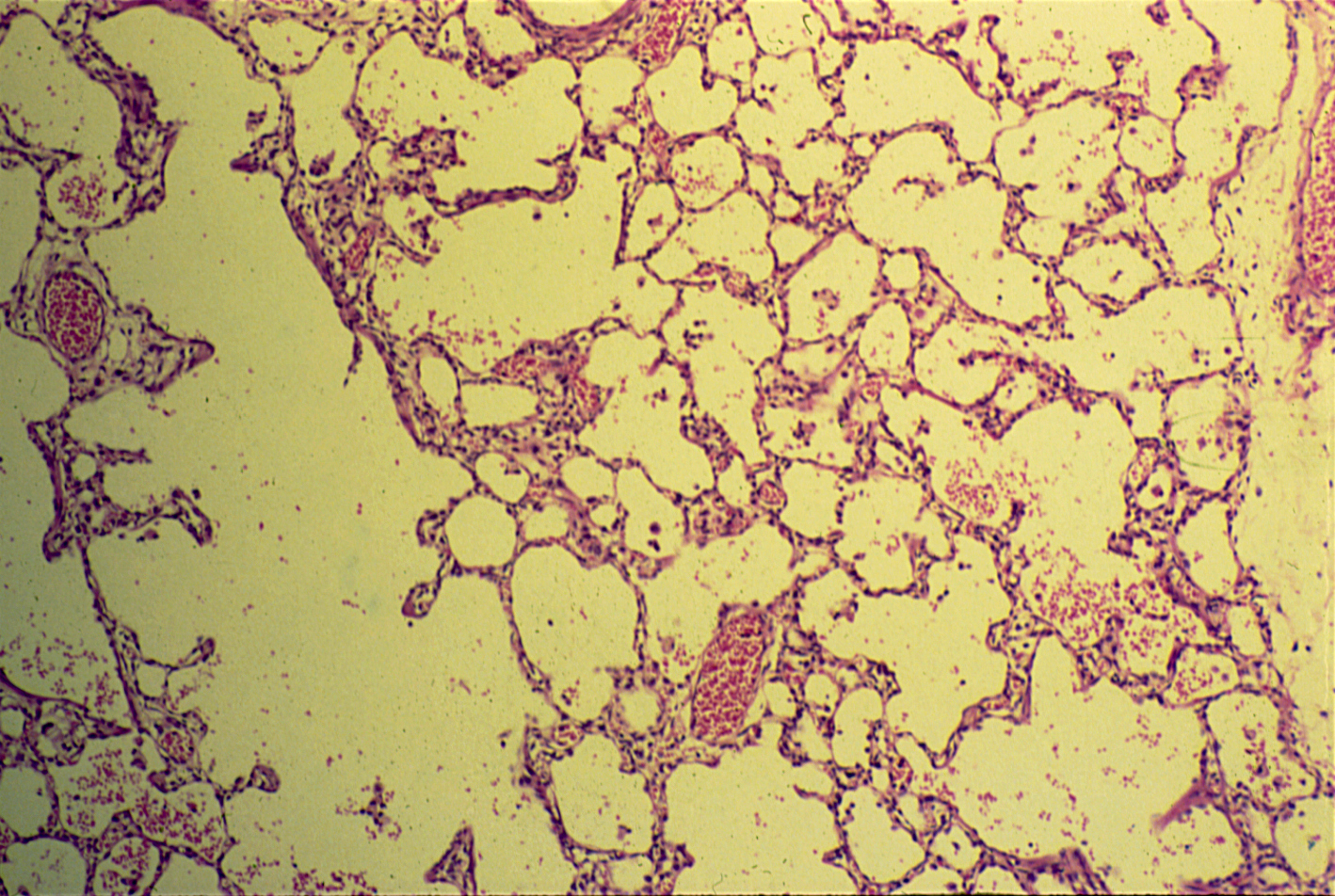 EMPHYSEMA (LUNG)
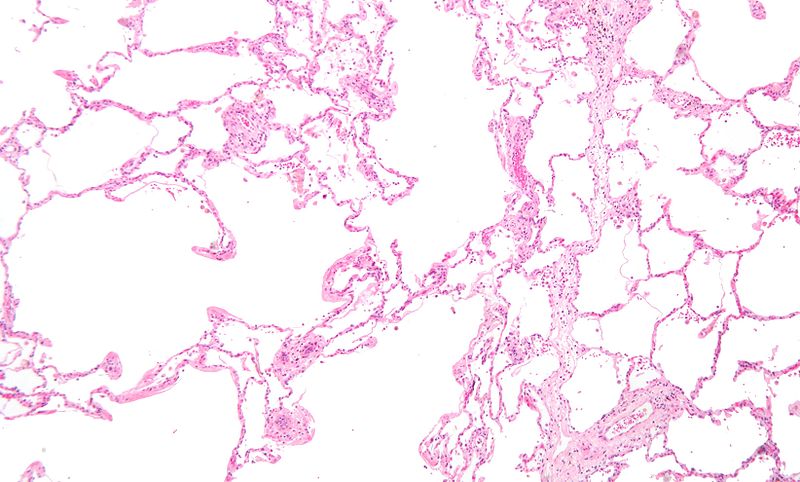 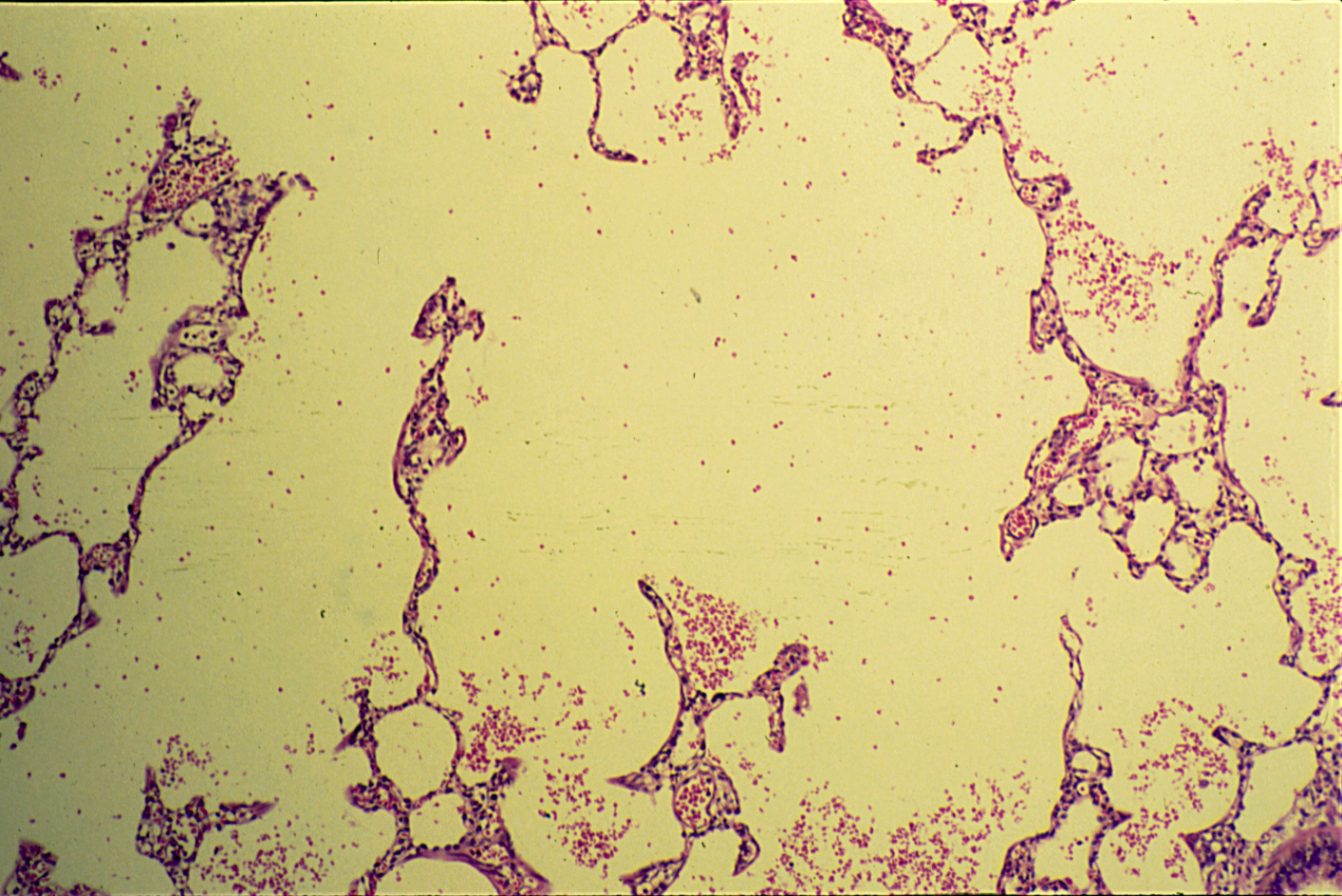 Emphysema:Section of lung shows:
Increase in the size of air spaces.

Decrease in number of air spaces and their walls are thinned.

Some of the alveolar septae are ruptured and the ruptured septa project with in air spaces on the form of spurs.

Alveolar blood vessels show reactive thickening of their walls.
5-Bronchiectasis
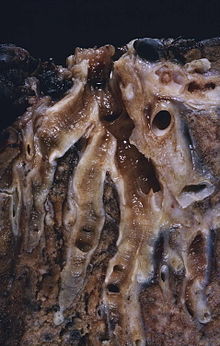 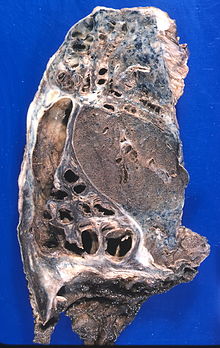 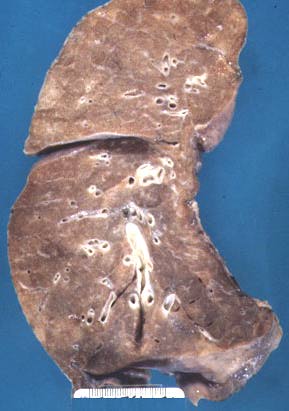 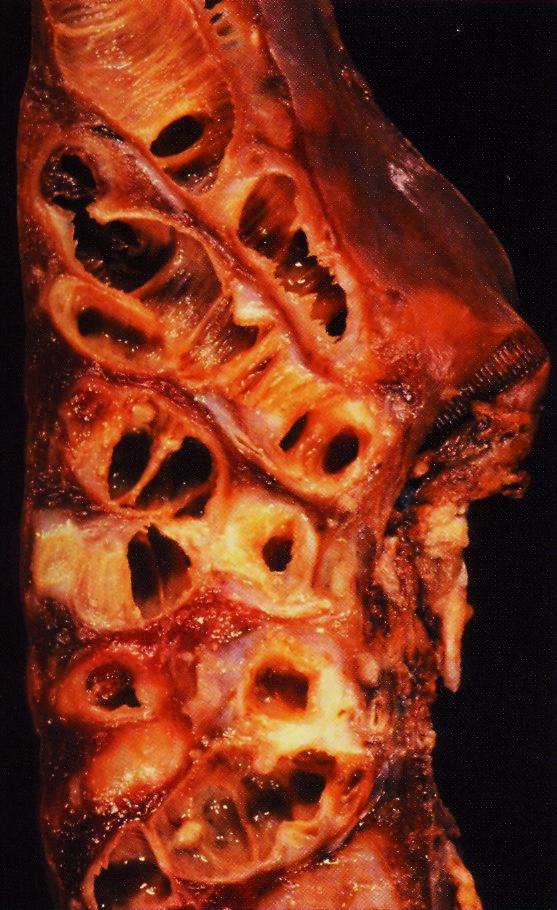 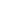 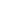 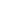 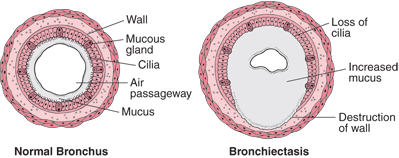 In brochiectasis, mucus production increases, the cilia are destroyed or damaged, and areas of the bronchial wall become chronically inflamed and are destroyed .
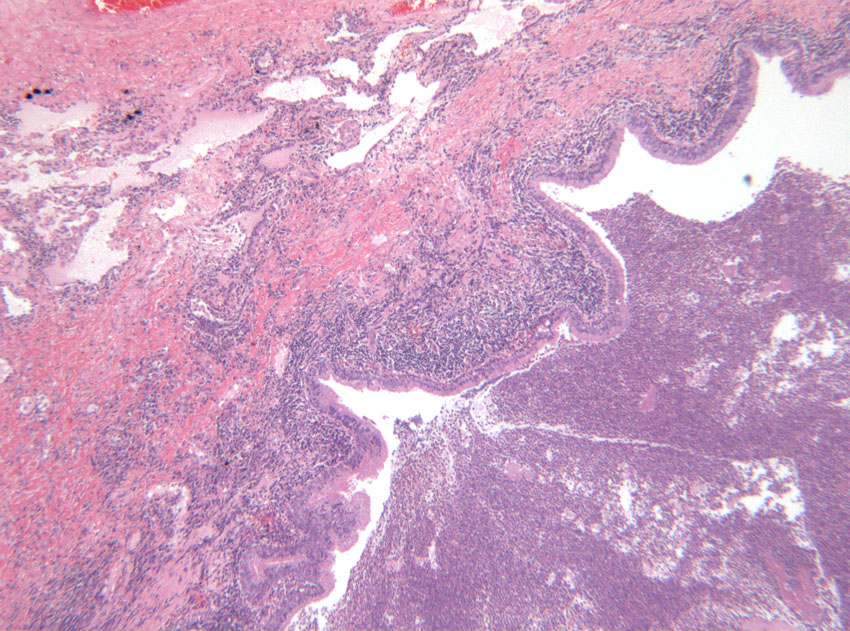 Section of a dilated bronchi with florid acute on chronic inflammation of the bronchial wall and surrounding interstitial fibrosis.
6-Pulmonary embolus and infarction
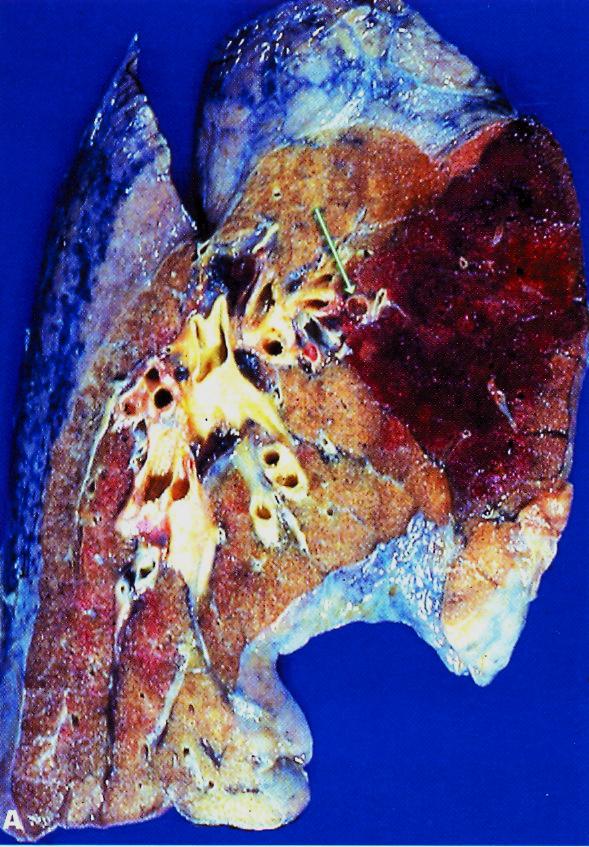 Longitudinal transection of lung showing a wedge shaped peripheral hemorrhagic infarction . A thrombus is seen in a major branch of pulmonary artery ( arrow head ) .
[Speaker Notes: Longitudinal transection of lung showing a wedge shaped peripheral hemorrhagic infarction . A thrombus is seen in a major branch of pulmonary artery ( arrow head ) .]
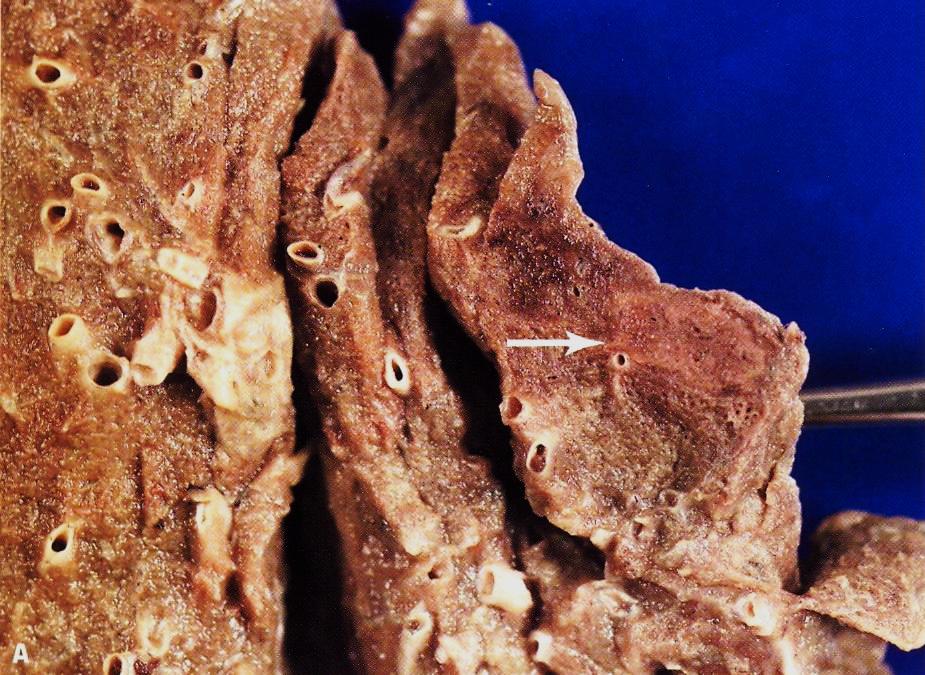 TWO TYPES of lung carcinoma
NON-SMALL CELL
SQUAMOUS CELL CARCINOMA
ADENOCARCINOMA
LARGE CELL CARCINOMA

SMALL CELL CARCINOMA
[Speaker Notes: The NON-small cell cancers behave and are treated similarly, the SMALL cell carcinomas are WORSE than the non-small cell carcinomas, but respond better to chemotherapy, often drastically!]
SYSTEMIC effects of LUNG CANCER
(PARA-NEOPLASTIC SYNDROMES)~ 5%
ADH (hyponatremia)
ACTH (Cushing)
PTH (Hyper-CA)
CALCITONIN (Hypo-CA)
GONADOTROPINS
SEROTONIN/BRADYKININ
[Speaker Notes: Any one of the histologic types of tumours may occasionally produce any one of the hormones, but tumours that produce ACTH and ADH are predominantly small cell carcinomas, whereas those that produce hypercalcemia (PTH) are mostly sqamous cell carcinomas .]
7-Squamous cell carcinoma of the lung
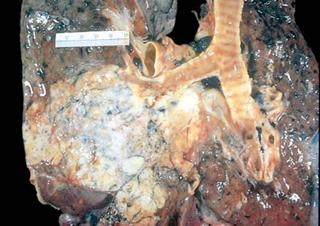 The classical squamous cell carcinoma starting in a large bronchus centrally, with bronchial obstruction.
Adenocarcinomas tend to be more peripheral.
[Speaker Notes: The classical squamous cell carcinoma starting in a large bronchus centrally, with bronchial obstruction.
Adenocarcinomas tend to be more peripheral.]
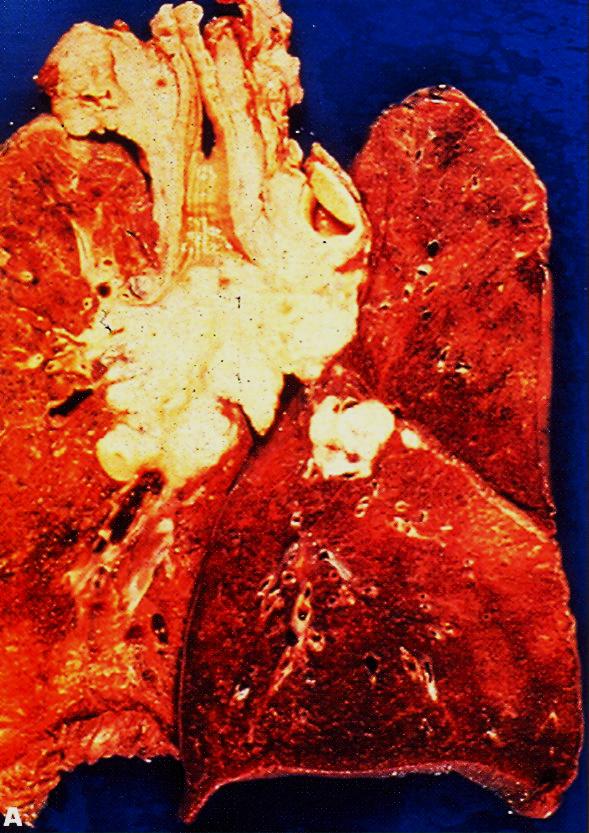 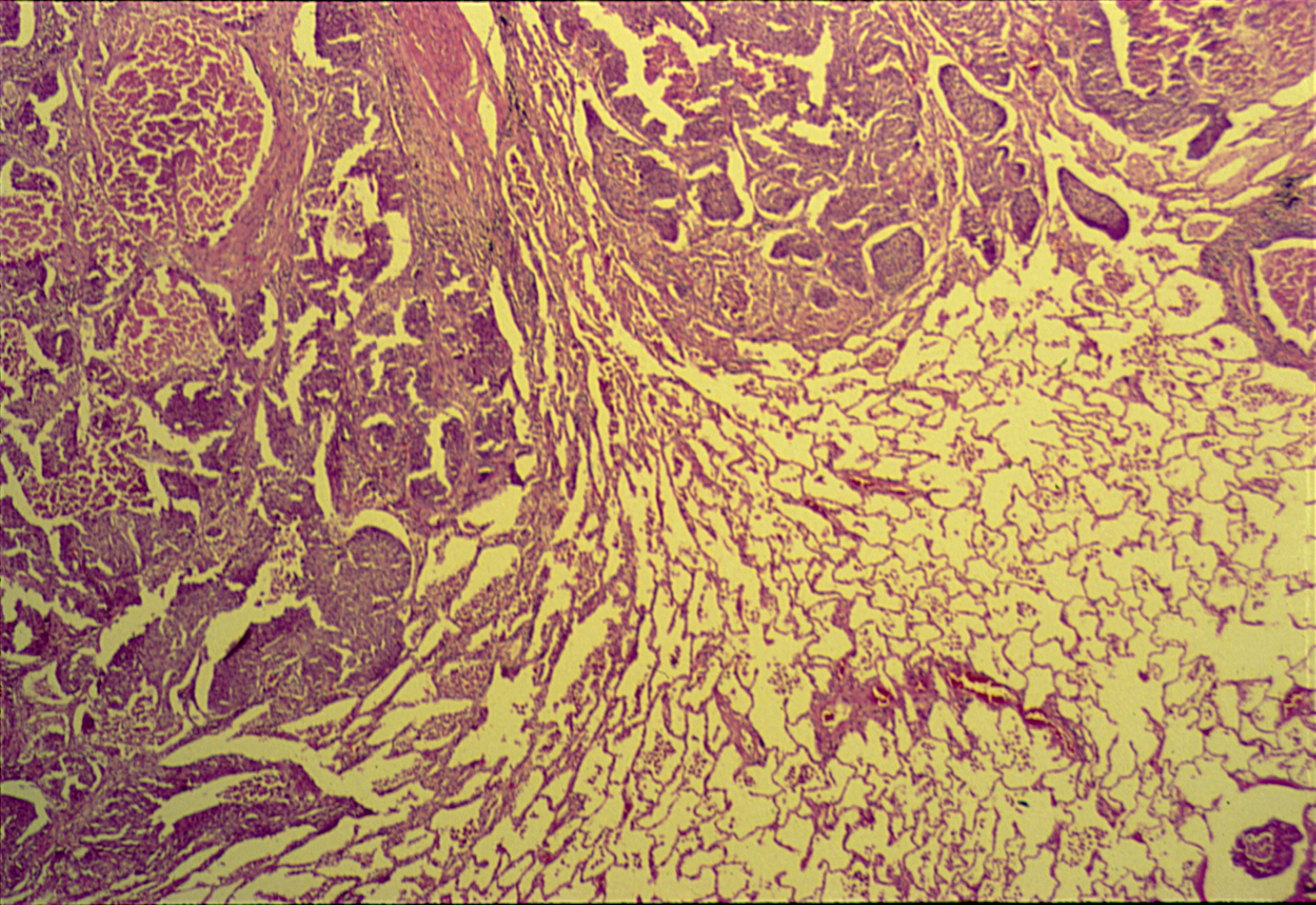 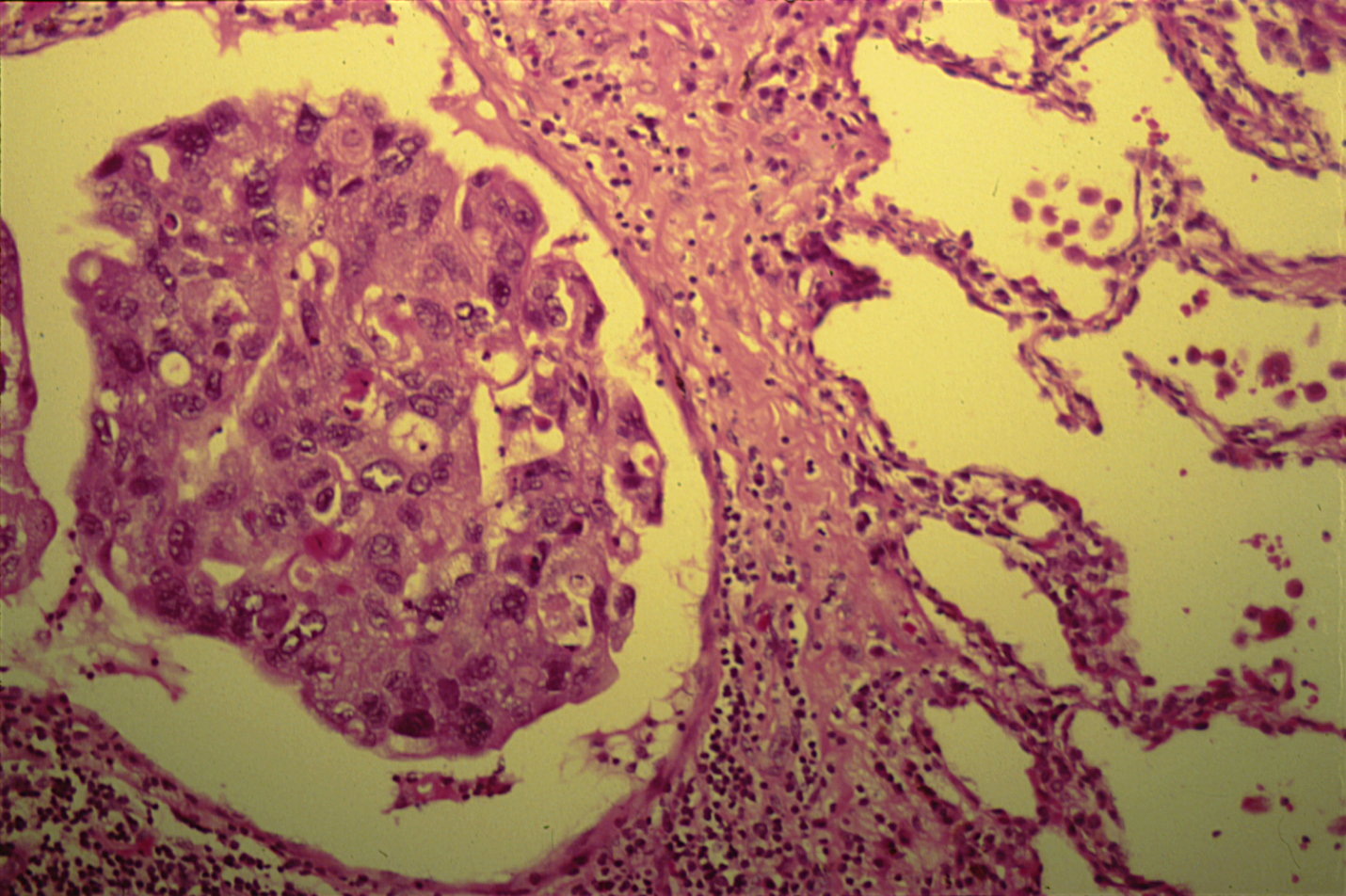 Squamous cell carcinoma of the lung:Section of the lung shows one small bronchus and tumour masses:
Tumour consists of trabeculate and sheets of moderately differentiated squamous cells with little connective tissue stroma.

Neoplastic squamous cells show pleomorphism, hyperchromatism, individual cell keratinization, mitoses and areas of necrosis.

Peribronchial and perivascular lymphatics are occluded by tumour cells.
8-Adenocarcinoma of the lung
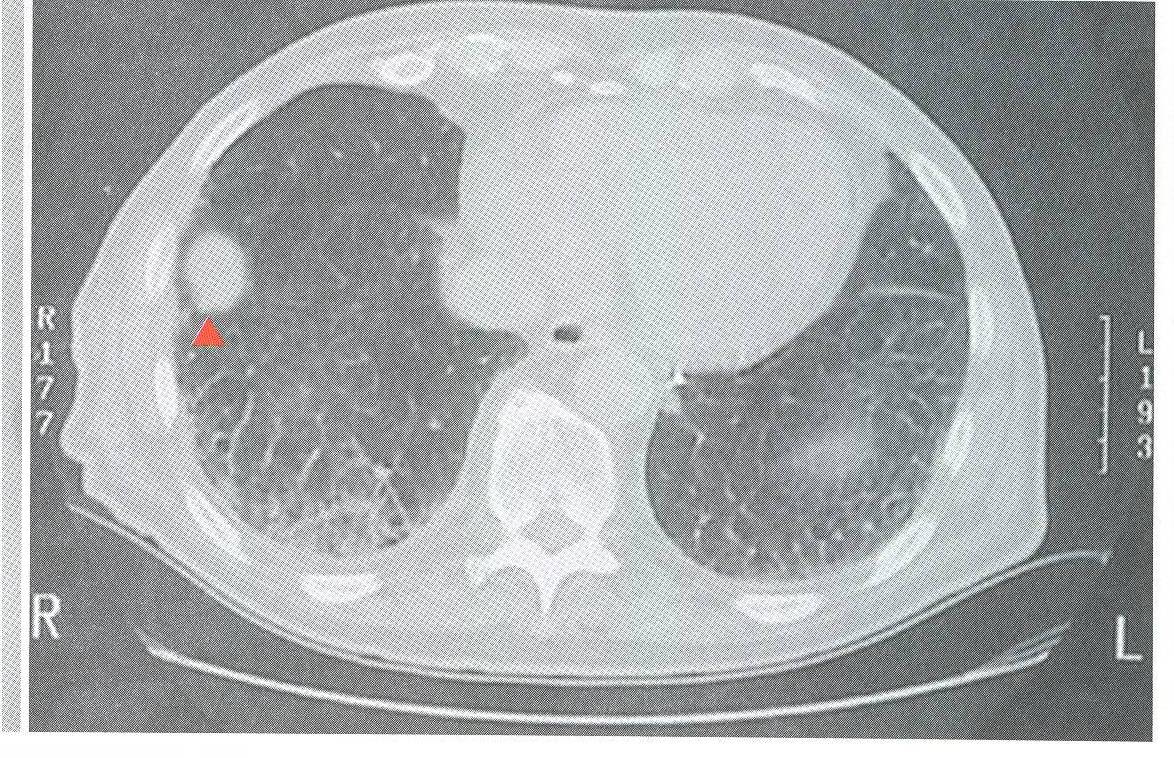 Adenocarcinoma,  CT image
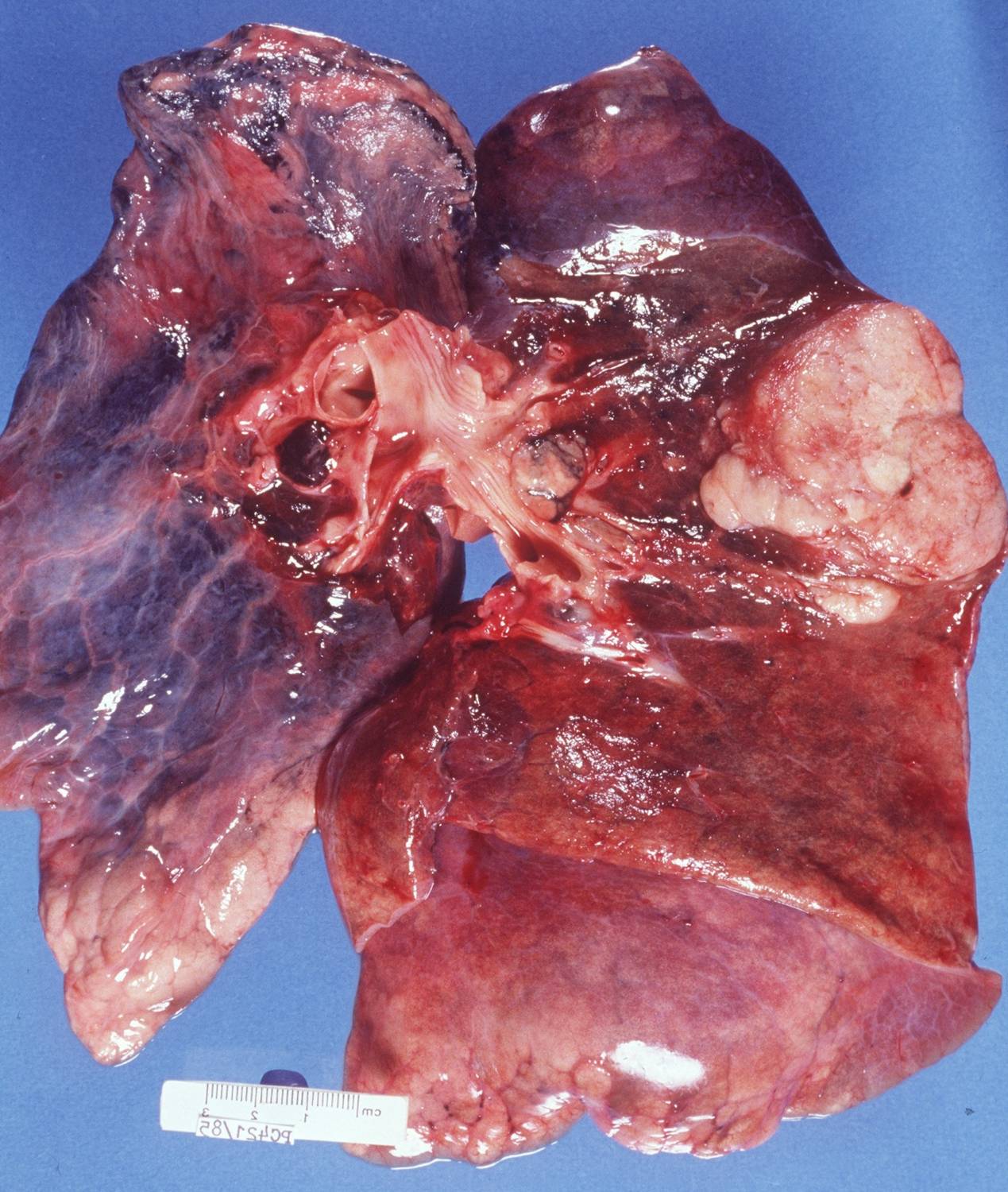 Adenocarcinoma
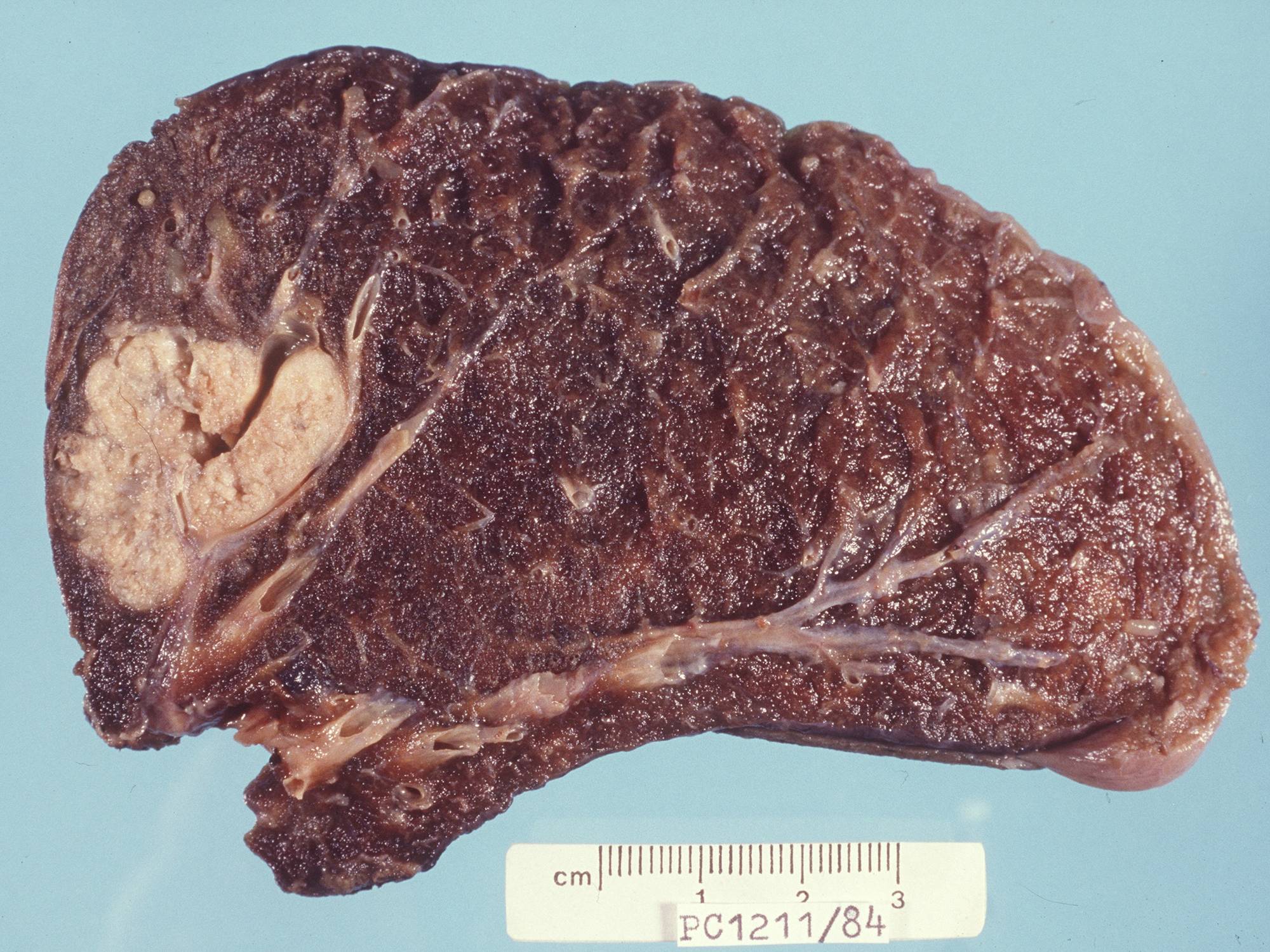 Adenocarcinoma
and emphysema
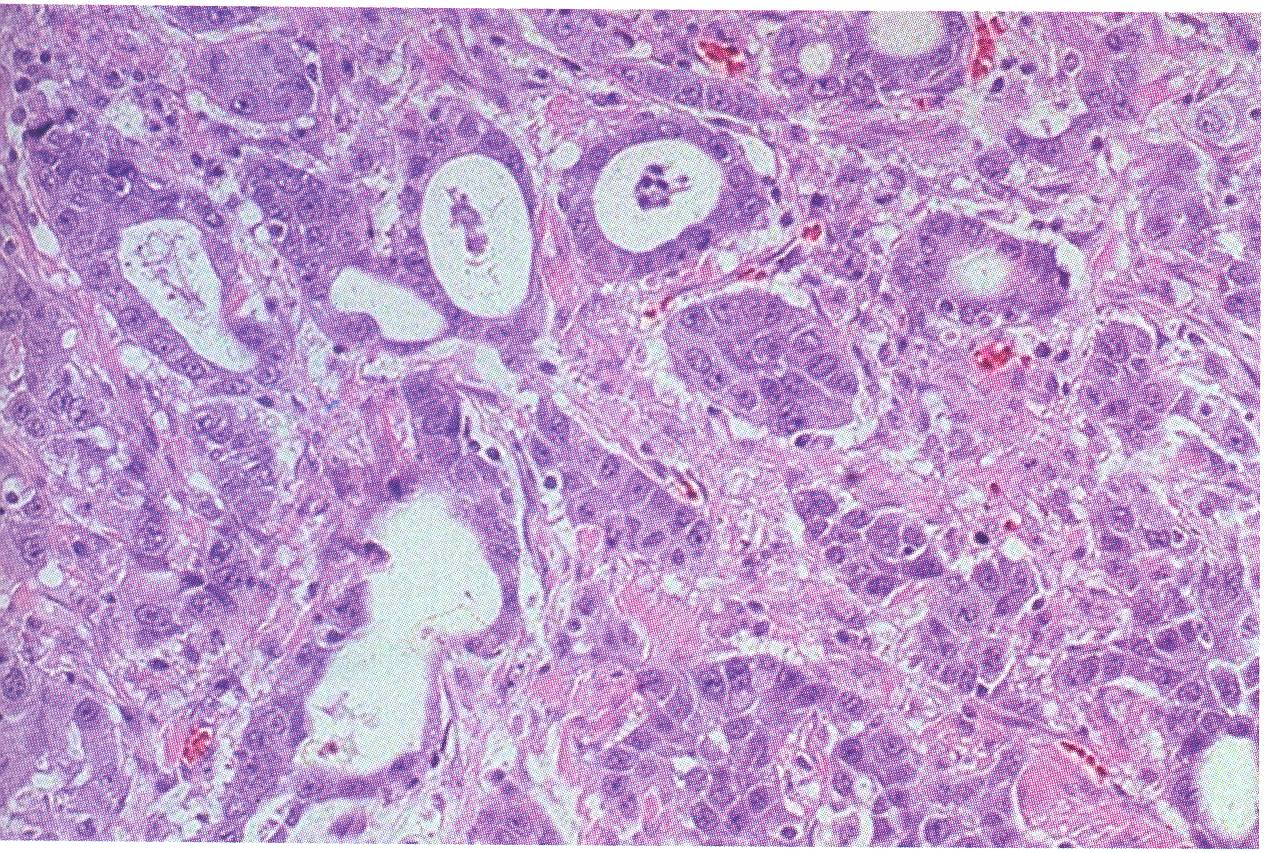 Adenocarcinoma, microscopic
Adenocarcinoma
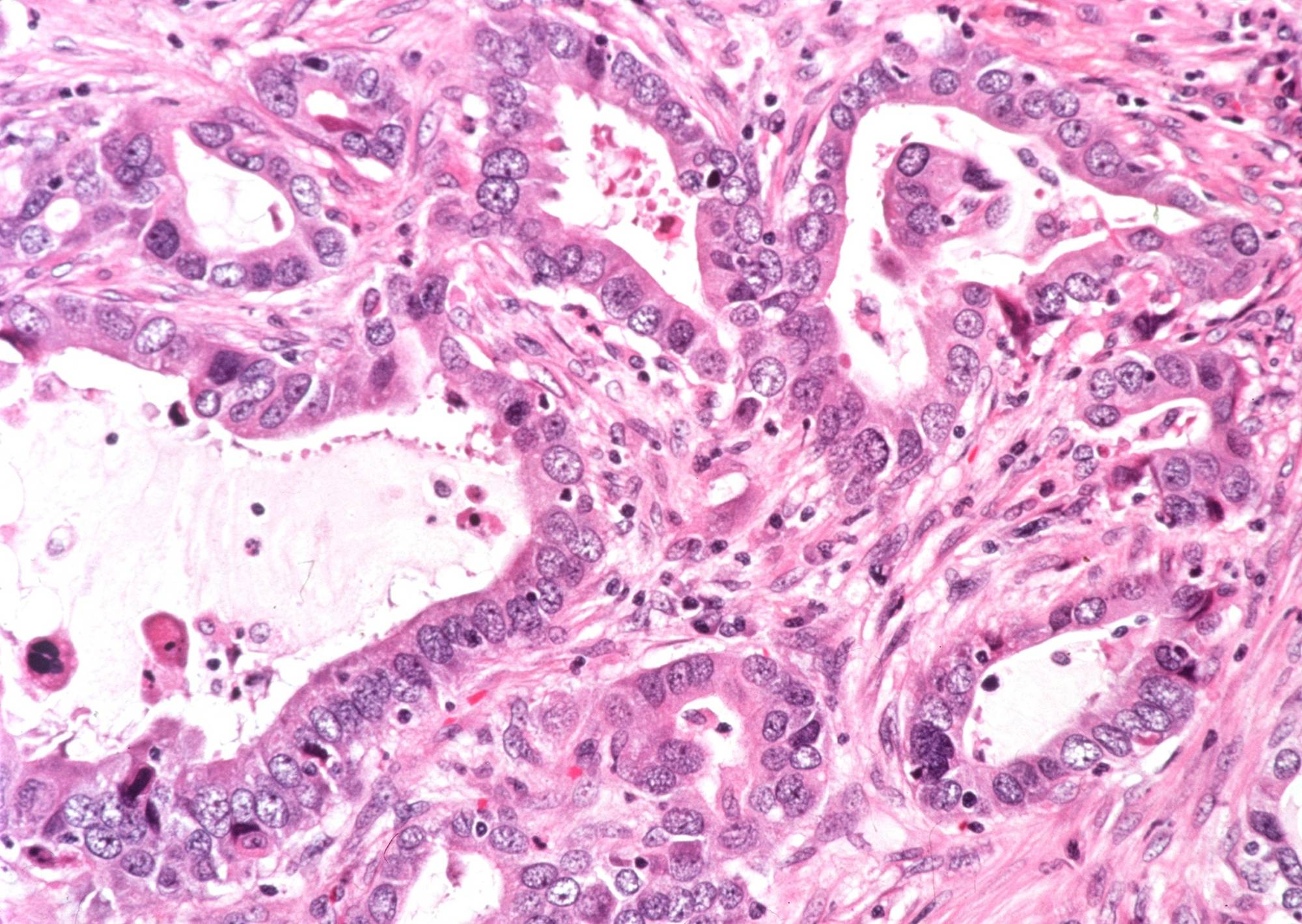 Section of the tumour shows moderately differentiated malignant glands lined by pleomorphic and hyperchromatic malignant cells showing conspicuous nucleoli . Note the presence of tissue desmoplasia around the neoplastic glands .
[Speaker Notes: Section of the tumour shows moderately differentiated malignant glands lined by pleomorphic and hyperchromatic malignant cells showing conspicuous nucleoli . Note the presence of tissue desmoplasia around the neoplastic glands .]
9-Small cell carcinoma of the lung
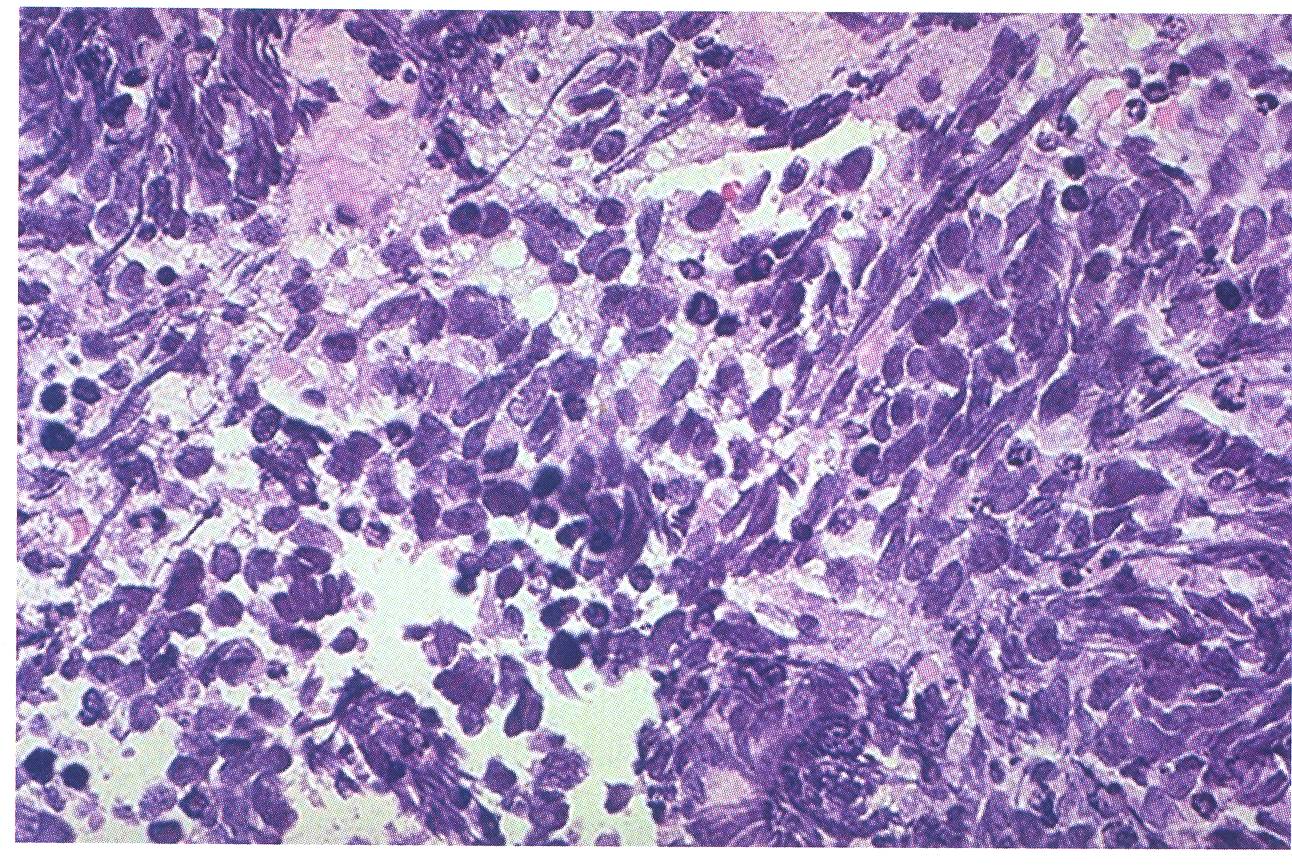 Small-cell carcinoma, microscopic
Small cell carcinoma
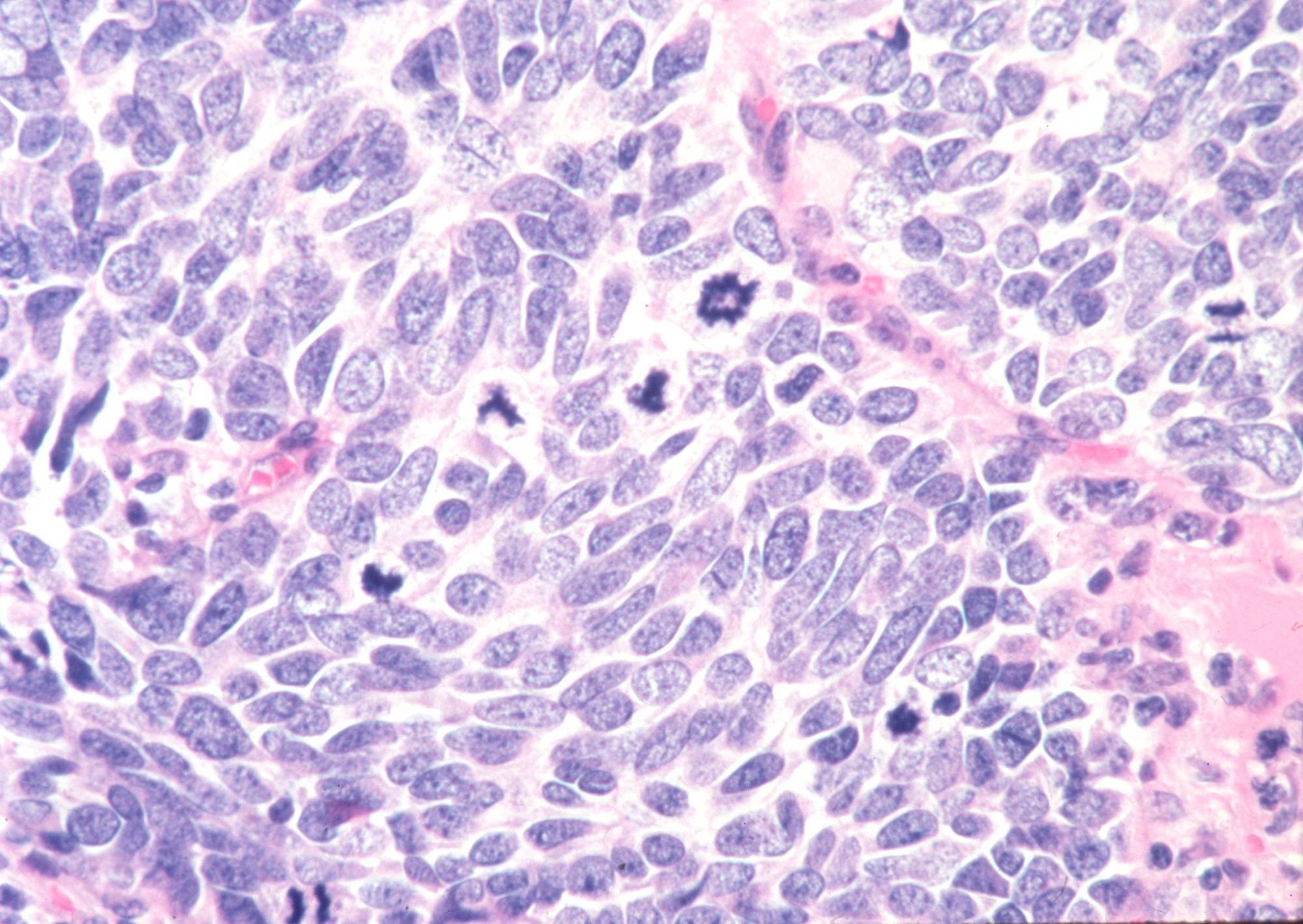 Section of the tumour shows clusters of malignant cells which are small , round , ovale , or spindle shaped with prominent nuclear molding , finely granular nuclear chromatin (salt and pepper pattern ) , high mitotic count and focal necrosis .
[Speaker Notes: Section of the tumour shows clusters of malignant cells which are small , round , ovale , or spindle shaped with prominent nuclear molding , finely granular nuclear chromatin (salt and pepper pattern ) , high mitotic count and focal necrosis .]
10-Metastatic tumours of the lung
METASTATIC TUMORS
LUNG is the MOST COMMON site for all metastatic tumors, regardless of site of origin
It is the site of FIRST CHOICE for metastatic sarcomas for purely anatomic reasons!
Metastases
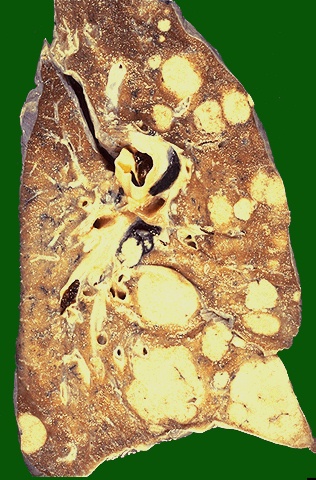 [Speaker Notes: Here are larger but still variably-sized nodules of metastatic carcinoma in lung]
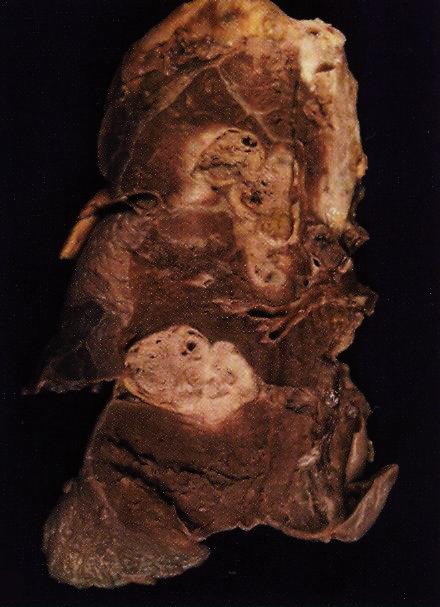